Учимся читать
по-немецки
[Speaker Notes: Составил  Н.П. Хмеленок]
ABCDEFGHIJKLMNOP   QRSTUVWXYZ
[Speaker Notes: Составил  Н.П. Хмеленок]
Если хотите прослушать ещё раз, нажмите на слова
На следующий слайд проходить пробелом или движением колёсика мышки на себя
[Speaker Notes: Составил  Н.П. Хмеленок]
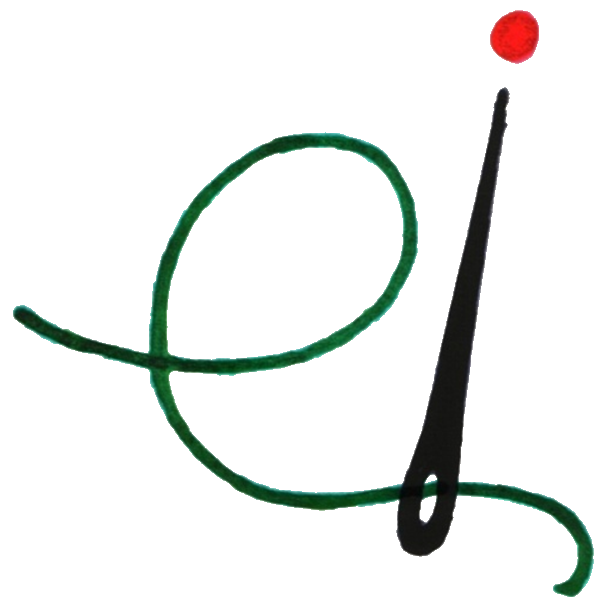 Буквосочетание ei
читается как [ай].
(ниточка с иголочкой)
[Speaker Notes: Составил  Н.П. Хмеленок]
mein, nein,
Heimat, nein, Ei
[Speaker Notes: Составил  Н.П. Хмеленок]
mein, nein,
Heimat, nein, Ei
[Speaker Notes: Составил  Н.П. Хмеленок]
mein, nein, deine,
leider, das Eis, eins, drei,
der Feiertag, Beine, frei, der Freitag, das Kleid, Heimat
mein, nein, deine,
leider, das Eis, eins, drei,
der Feiertag, Beine, frei, der Freitag, das Kleid, Heimat
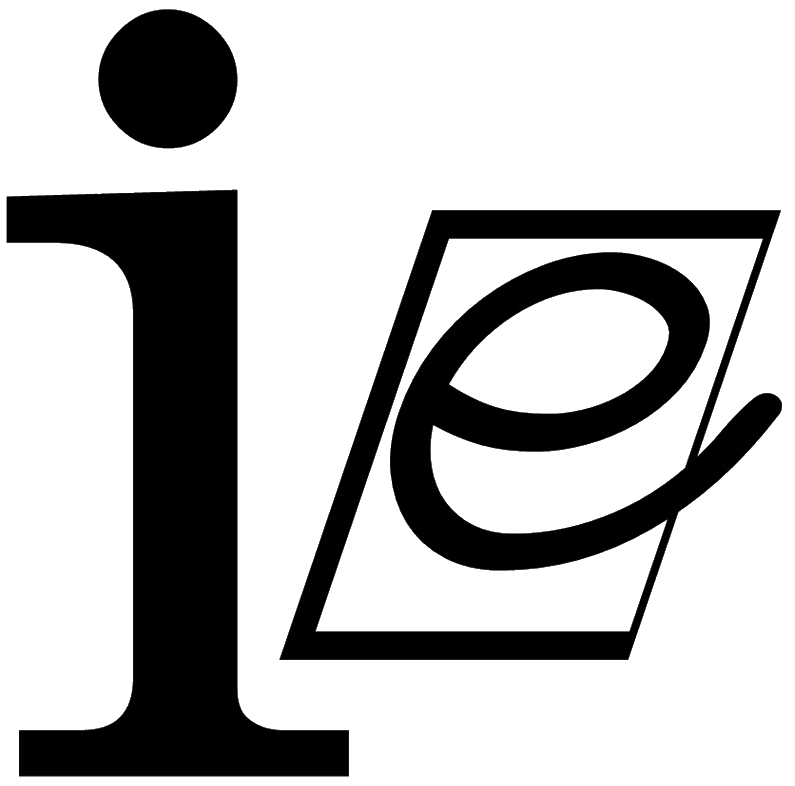 Буквосочетание ie
читается как долгое [i:]
(«шарик» улетает)
wie, lieben, hier, Galerie, nie, sieben
wie, lieben, hier, Galerie, nie, sieben
die, wie, hier, die Lieder, wieder, lieben, der Brief, tief, der Dienstag
die, wie, hier, die Lieder, wieder, lieben, der Brief, tief, der Dienstag
mein, die, nein, der Dienstag, leider, wie, deine, Heimat, eins,
die Lieder, das Eis, drei, lieben, die Beine, der Feiertag, wieder, frei, der Brief, das Kleid, der Freitag, tief, hier
S перед
гласными читается
звонко
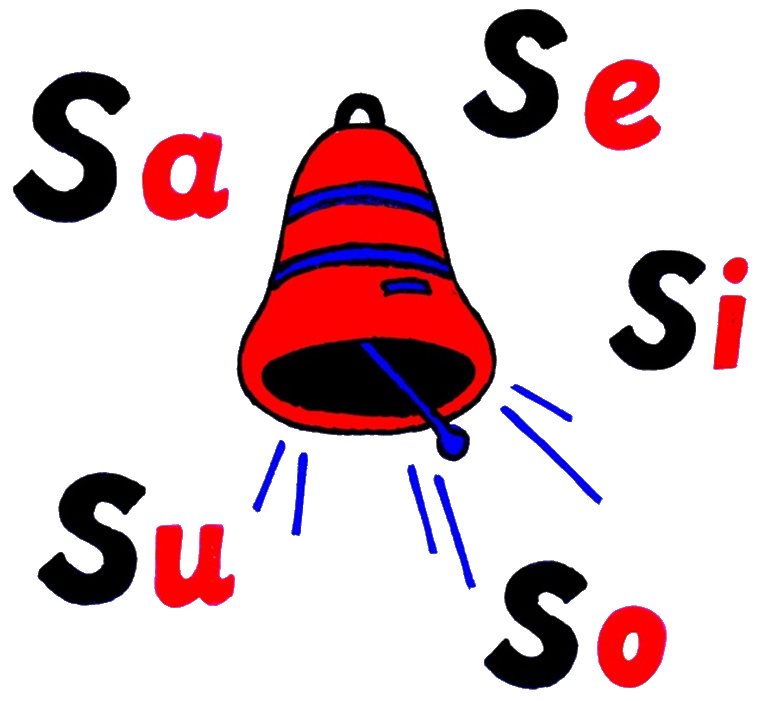 Буква S перед
гласными читается
звонко как [z]
Sonne, Hase, Rose, Matrose, sagen, Bluse
Sonne, Hase, Rose, Matrose, sagen, Bluse
sind, sagen, lesen, Seite, die Reise, die Sonne, sein, sie, sieben, dieser,
die Frisur
sind, sagen, lesen, Seite, die Reise, die Sonne, sein, sie, sieben, dieser,
die Frisur
Буква –h –
в средине и конце слова не читается, а удлиняет стоящую перед ней гласную
Kuh, gehen, froh, fahren, ihn, ihm, Bahn
Kuh, gehen, froh, fahren, ihn, ihm, Bahn
ihr, sehr, sehen, nehmen, fahren, der Lehrer, die Uhr, 
der Sohn, die Wohnung, Auf Wiedersehen,
sehr angenehm, die Fahne
ihr, sehr, sehen, nehmen, fahren, der Lehrer, die Uhr, 
der Sohn, die Wohnung, Auf Wiedersehen,
sehr angenehm, die Fahne
th
Theater, Thema
Theater, Thema
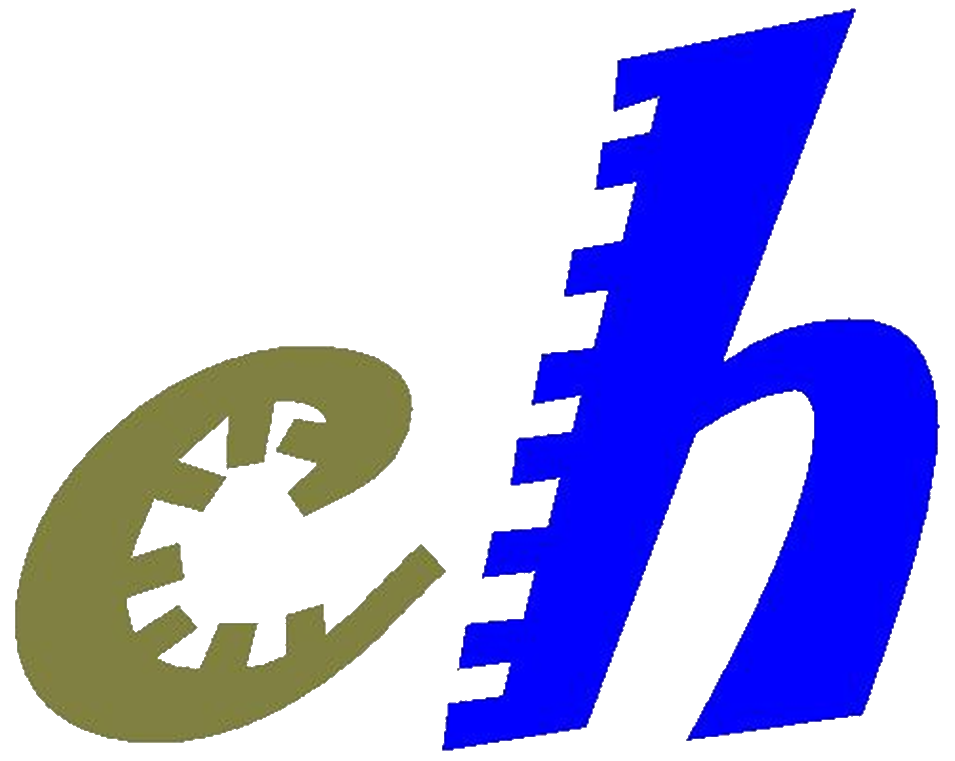 ach
och
uch
После  a, o, u
Читается как наше «х».
ach, och, uch
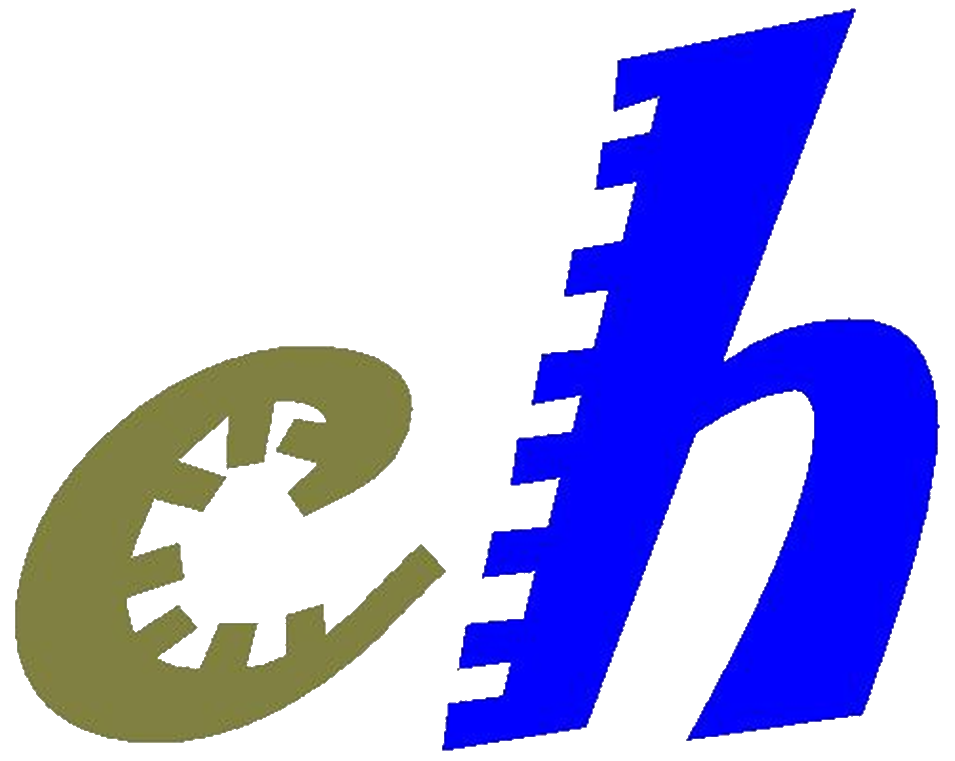 machen, noch, hoch, Buch, lachen, Kuchen, acht
machen, noch, hoch, Buch, lachen, Kuchen, acht
machen, noch, hoch, Buch, lachen, Kuchen, acht
acht, noch, auch, hoch,
das Buch, machen, brauchen, die Nacht, kochen, lachen, Achtung
acht, noch, auch, hoch,
das Buch, machen, brauchen, die Nacht, kochen, lachen, Achtung
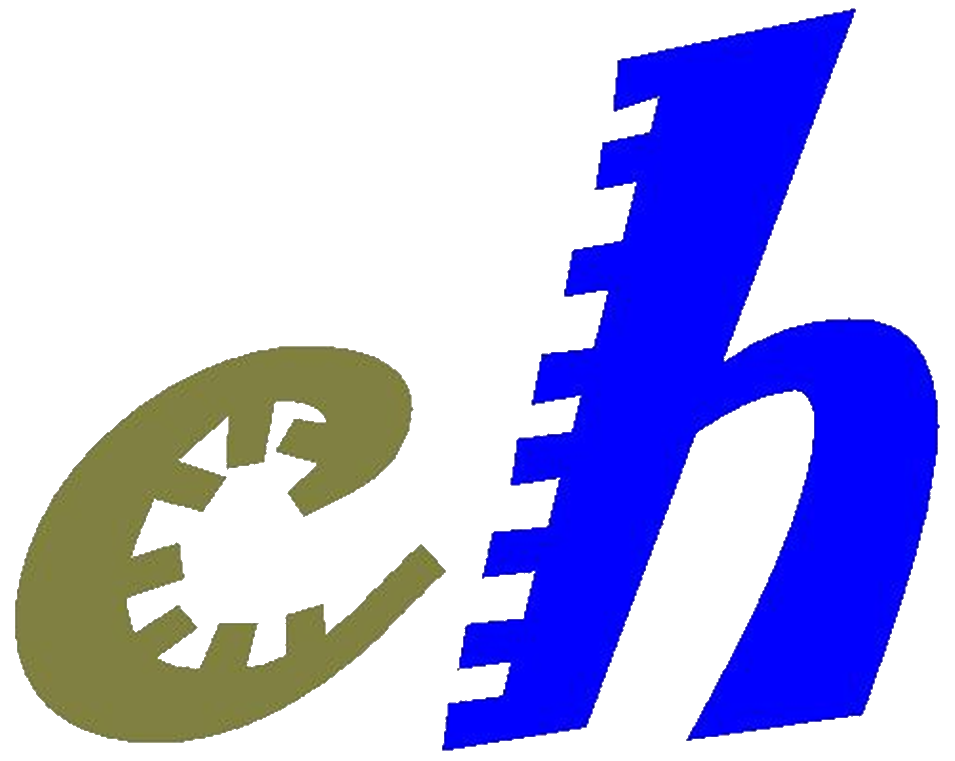 С «витамином с»
читается мягко
(как «й», но без голоса).
ich, nicht, die Milch, welche, die Technik, leicht, reich,
das Gedicht, der Teppich,
die Kirche, rechts, rechnen, manchmal, das Licht,
das Gesicht
ich, nicht, die Milch, welche, die Technik, leicht, reich,
das Gedicht, der Teppich,
die Kirche, rechts, rechnen, manchmal, das Licht,
das Gesicht
ich, rechnen, Milch, Kirche, durch, ich, nicht, dich, mich, Licht, weich, manche, Milch
ich, rechnen, Milch, Kirche, durch, ich, nicht, dich, mich, Licht, weich, manche, Milch
ck
backen, Ecke, Glocke, packen, Zucker
backen, Ecke, Glocke, packen, Zucker
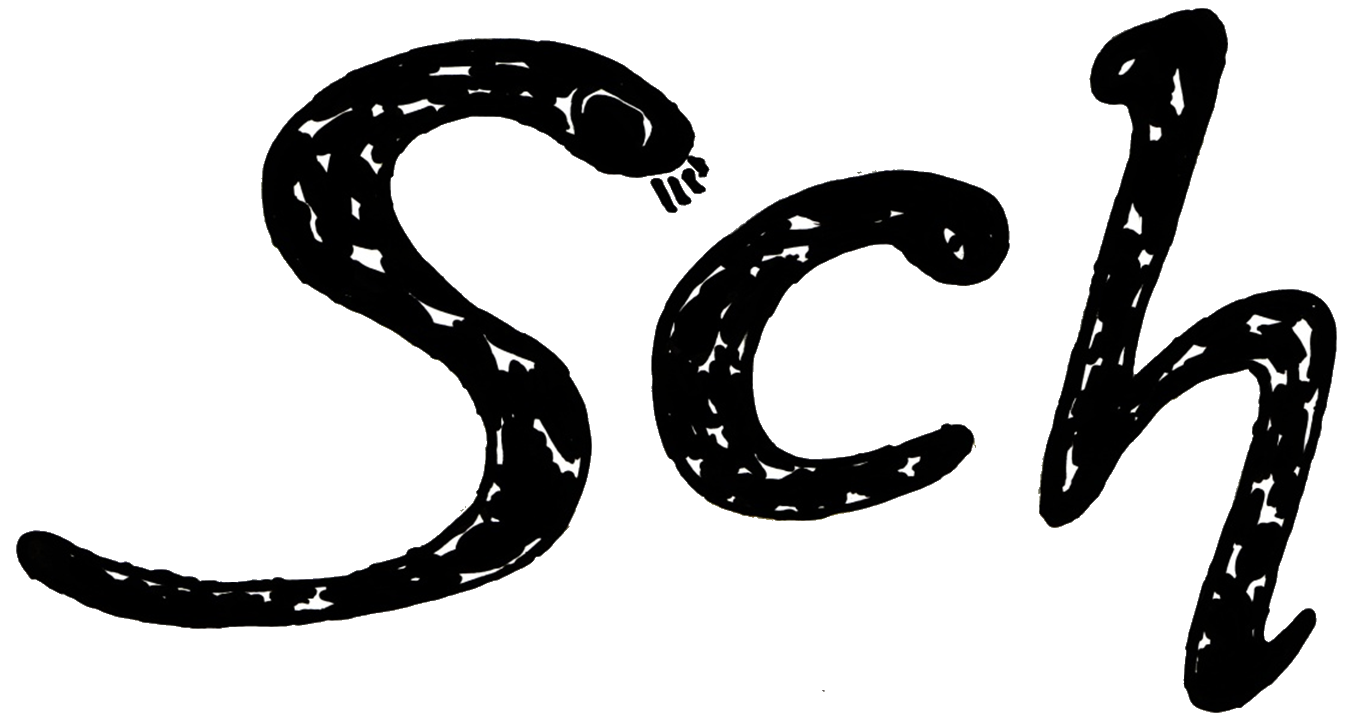 Буквосочетание sch
читается как [ш].
(«три шипящие змеи»)
Schule, schon, schwimmen, frisch, Schach, Schi, waschen
Schule, schon, schwimmen, frisch, Schach, Schi, waschen
der Tisch, die Tasche, die Schule, meine Schwester, es schneit, schlafen, die Schuhe, der Schrank, der Fisch, schreiben, schwer, die Krankenschwester, wie schade, das Fleisch, der Mensch, technisch, entschuldigen Sie bitte, Englisch
der Tisch, die Tasche, die Schule, meine Schwester, es schneit, schlafen, die Schuhe, der Schrank, der Fisch, schreiben, schwer, die Krankenschwester, wie schade, das Fleisch, der Mensch, technisch, entschuldigen Sie bitte, Englisch
Sp / st
stellen, Sport, Stadt, Sprache,  Stunde, sprechen, starten
stellen, Sport, Stadt, Sprache,  Stunde, sprechen, starten
die Stunde, der Sport, der Student, der Stuhl, der Spiegel, stehen, spielen, sprechen, die Sprache,
die Spur, springen, still, studieren, stark, die Straße, der Strauß,
der Stein, der Strumpf, sehr streng, das Sprichwort, stricken
die Stunde, der Sport, der Student, der Stuhl, der Spiegel, stehen, spielen, sprechen, die Sprache,
die Spur, springen, still, studieren, stark, die Straße, der Strauß,
der Stein, der Strumpf, sehr streng, das Sprichwort, stricken
u
Gut, Guten Tag! besuchen,
der Bus, das Buch, bunt,  
der Stuhl, dunkel, dumm,
der Fuß, der Hut, nur,
die Nummer, Null, das Tuch
Gut, Guten Tag! besuchen,
der Bus, das Buch, bunt,  
der Stuhl, dunkel, dumm,
der Fuß, der Hut, nur,
die Nummer, Null, das Tuch
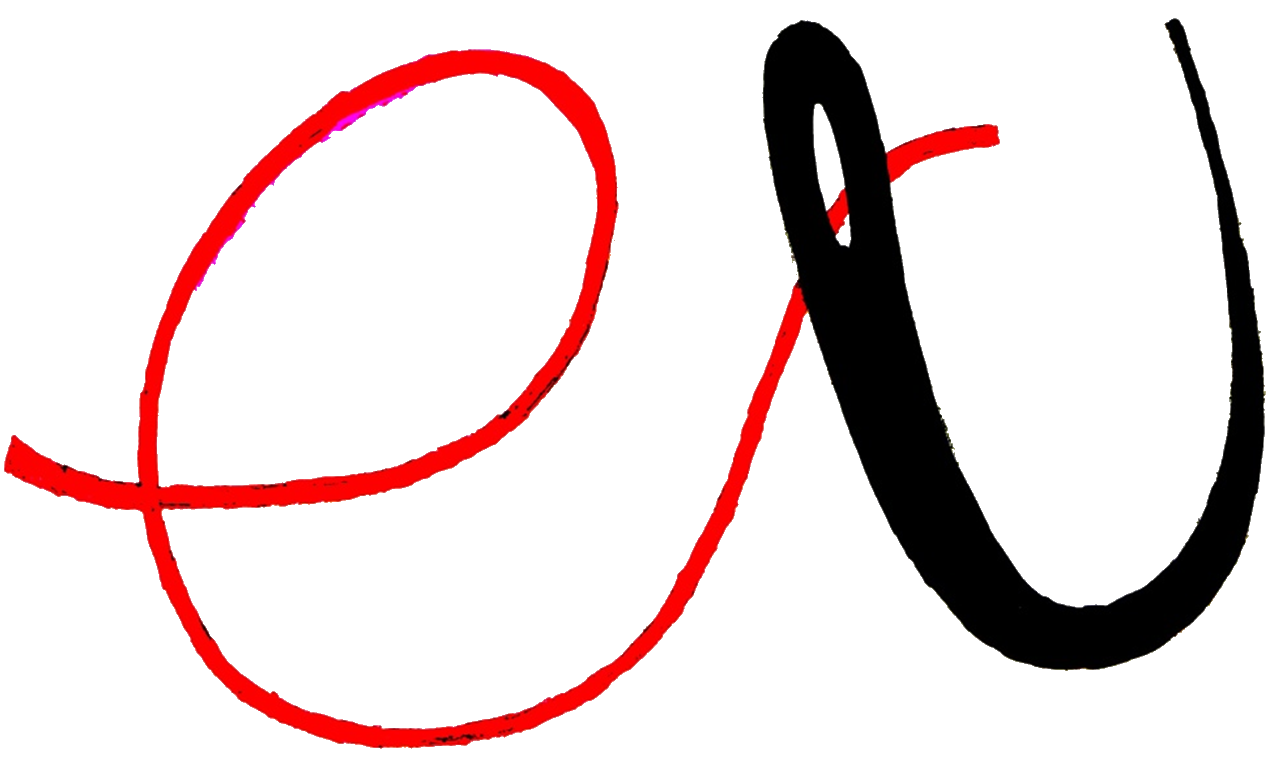 Буквосочетание eu
читается как [ой].
(иголка с двумя концами)
heute, Eule,
freut mich
heute, Eule,
freut mich
neu, heute, neun, Europa, das Feuer, euer, teuer,
die Leute
neu, heute, neun, Europa, das Feuer, euer, teuer,
die Leute
tsch = ч
Tschüß! Der Dolmetscher, Deutsch, Deutschland, Sprechen Sie Deutsch? tschechisch
Tschüß! Der Dolmetscher, Deutsch, Deutschland, Sprechen Sie Deutsch? tschechisch
Z
Polizei, ganz, Zeit, schwarz, Zelt, zusammen, kurz, Zimmer, zwölf, zehn, zeichnen, Arzt, Herz, Zoo, Zukunft, Dozent, die Schweiz, zufrieden, Zwerg Nase, zuerst, zeigen, zu Hause, Disziplin
Polizei, ganz, Zeit, schwarz, Zelt, zusammen, kurz, Zimmer, zwölf, zehn, zeichnen, Arzt, Herz, Zoo, Zukunft, Dozent, die Schweiz, zufrieden, Zwerg Nase, zuerst, zeigen, zu Hause, Disziplin
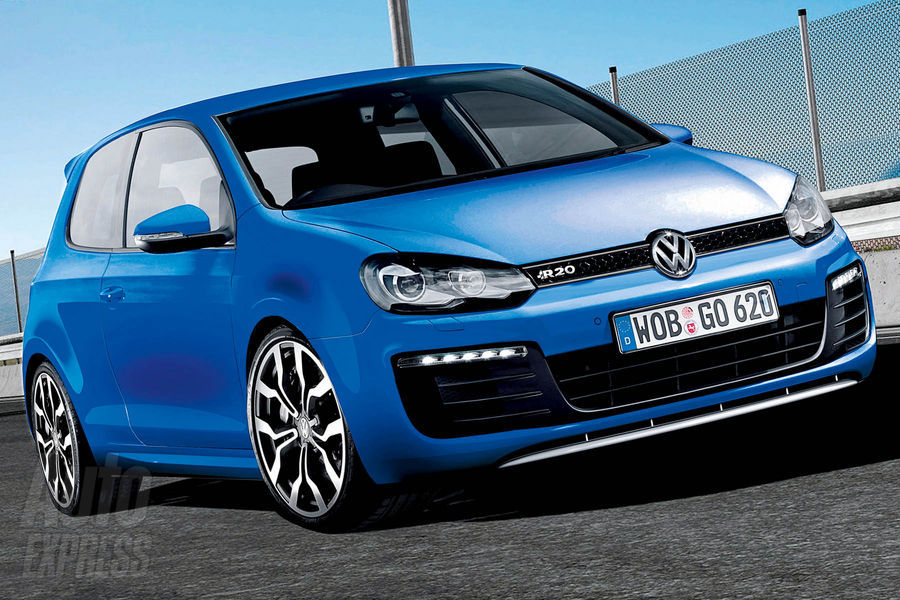 V (fau)
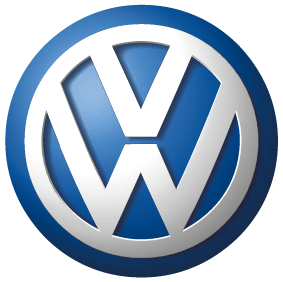 Volkswagen
das Volk, der Vogel,
die Versammlung,
der Vater;
Valentina, Viktor,
das Kollektiv
das Volk, der Vogel,
die Versammlung,
der Vater,
Valentina, Viktor,
das Kollektiv
ä (a-Umlaut)
Ä, ä  = [э]
ähnlich, näher, Sekretärin;
Äpfel, länger, Plätze
ähnlich, näher, Sekretärin;
Äpfel, länger, Plätze
das Mädchen, der Käse, spät,
die Diät, zählen, hängen, der Bär, das Gemälde, die Universität, erzählen, die Gärten, die Wälder, die Väter, wählen, während, ähnlich, kämpfen
das Mädchen, der Käse, spät,
die Diät, zählen, hängen, der Bär, das Gemälde, die Universität, erzählen, die Gärten, die Wälder, die Väter, wählen, während, ähnlich, kämpfen
j
ja, jeder, jung, jetzt,
das Projekt, der Januar,
die Jugend, der Junge,
die Jacke, jeder Junge,
in jedem Jahr
ja, jeder, jung, jetzt,
das Projekt, der Januar,
die Jugend, der Junge,
die Jacke, jeder Junge,
in jedem Jahr
ß
der Strauß, groß, heiß, der Fußboden, weiß, 
die Straße, fleißig,
viel Spaß, ich heiße, beißen, ein bißchen
der Strauß, groß, heiß, der Fußboden, weiß, 
die Straße, fleißig,
viel Spaß, ich heiße, beißen, ein bißchen
-ig
traurig, richtig, wenig, fünfzig
traurig, richtig, wenig, fünfzig
richtig, fleißig, traurig, zwanzig, schmutzig, lustig, vorsichtig, fertig, wenig, wichtig, nötig
richtig, fleißig, traurig, zwanzig, schmutzig, lustig, vorsichtig, fertig, wenig, wichtig, nötig
ü (u-Umlaut)
среднее между Юля и Уля
müde, Süden, wütend;
Rücken, Mücke, Füchse; drücken
müde, Süden, wütend;
Rücken, Mücke, Füchse; drücken
über, überall, natürlich,
der Süden, das Gefühl, die Tür, müde, für, führen, das Gemüt, die Schülerin, das Glück,
das Büro, die Bücher,
die Prüfung, die Grüße,
der Frühling, frühstücken
über, überall, natürlich,
der Süden, das Gefühl, die Tür, müde, für, führen, das Gemüt, die Schülerin, das Glück,
das Büro, die Bücher,
die Prüfung, die Grüße,
der Frühling, frühstücken
y
читается как ü
die Pyramide,
die Hyazinthe, die Hyäne, das Gymnasium,
die Gymnastik,
die Psychologie
die Pyramide,
die Hyazinthe, die Hyäne, das Gymnasium,
die Gymnastik,
die Psychologie
ö (o-Umlaut)
Ö, ö
среднее между Оля и Ёля
schön, Kröte, mögen, Lösung;
Wölfe, Stöcke, können, öffnen
schön, Kröte, mögen, Lösung;
Wölfe, Stöcke, können, öffnen
böse, der Löwe, schön, hören, die Möwe, gewöhnlich, die Vögel,
die Möglichkeit, stören,
die Möbel, die Söhne, lösen
böse, der Löwe, schön, hören, die Möwe, gewöhnlich, die Vögel,
die Möglichkeit, stören,
die Möbel, die Söhne, lösen
x, chs
sechs, Ochse, Lachs, Fuchs, wachsen
sechs, Ochse, Lachs, Fuchs, wachsen
Maxim, Rex, Oxana, Xenia, Roxalana
sechs, der Fuchs, wachsen
Maxim, Rex, Oxana, Xenia, Roxalana
sechs, der Fuchs, wachsen
Буква L всегда читается
мягко как [ль]
das Plakat, der Planet,
die Plombe, fleißig,
elf plus elf, der Globus,
der Schlosser, blau,
eine Bluse, eine Blume, schlafen, der Block
das Plakat, der Planet,
die Plombe, fleißig,
elf plus elf, der Globus,
der Schlosser, blau,
eine Bluse, eine Blume, schlafen, der Block
Буква r в конце слов
der Vater, das Tor, wir, das Märchen,
die Karikatur, die Natur, der Sekretär, natürlich, die Tür, er hört, die Figur,
die Frisur, für, das Ohr, der Doktor,
der Direktor, das Tier, vier, das Meer, sehr, sehr schwer, der Lehrer, das Haar, 
der Offizier, noch mehr, sehr populär,
sehr gefährlich, klar, sehr zart,
er war hier, der Millionär, das Papier
der Vater, das Tor, wir, das Märchen,
die Karikatur, die Natur, der Sekretär, natürlich, die Tür, er hört, die Figur,
die Frisur, für, das Ohr, der Doktor,
der Direktor, das Tier, vier, das Meer, sehr, sehr schwer, der Lehrer, das Haar, 
der Offizier, noch mehr, sehr populär,
sehr gefährlich, klar, sehr zart,
er war hier, der Millionär, das Papier
der Doktor, der Frisör, die Figur, er erzählt, der Verwandte, versprechen, zerstören, hervor, er kommt vorbei, der Vormittag, erreichen, erraten, in Erfurt, die Schwester, er fährt, er wunderte sich, der Schlosser,
der Kalender, das Ufer, der Schüler, die Oper, das Zimmer, der Zucker, immer, zaubern, stolpern, feiern, silbern, ändern, zittern,
im März, im Park, der Bauer, wirklich
der Doktor, der Frisör, die Figur, er erzählt, der Verwandte, versprechen, zerstören, hervor, er kommt vorbei, der Vormittag, erreichen, erraten, in Erfurt, die Schwester, er fährt, er wunderte sich, der Schlosser,
der Kalender, das Ufer, der Schüler, die Oper, das Zimmer, der Zucker, immer, zaubern, stolpern, feiern, silbern, ändern, zittern,
im März, im Park, der Bauer, wirklich
Er war gestern in der Oper. Er fuhr mit der Straßenbahn zu seiner Großmutter. Er war zuerst in der Klinik, und dann in der Bibliothek.
Er studiert im vierten Semester Landwirtschaft. Er fährt übermorgen zu seiner Lehrerin.
Er war gestern in der Oper. Er fuhr mit der Straßenbahn zu seiner Großmutter. Er war zuerst in der Klinik, und dann in der Bibliothek.
Er studiert im vierten Semester Landwirtschaft. Er fährt übermorgen zu seiner Lehrerin.
Herr Müller hört gern Volkslieder.
Er fährt zur Arbeit immer mit dem Fahrrad. Das Buch gehört seiner Frau. Das ist der Bruder meines Vaters. Er springt immer höher und höher. Er wird immer klüger und klüger. Er wartet vor der Turnhalle.
Herr Müller hört gern Volkslieder.
Er fährt zur Arbeit immer mit dem Fahrrad. Das Buch gehört seiner Frau. Das ist der Bruder meines Vaters. Er springt immer höher und höher. Er wird immer klüger und klüger. Er wartet vor der Turnhalle.
ng
(Чтобы получилось [ŋ],
надо произнести n в нос
с широко открытым ртом
и без буквы g)
[Speaker Notes: Составил  Н.П. Хмеленок]
der Junge, singen, jung, springen, hängen, die Wohnung, Inge, Angina, die Zeitung,
die Übung, bringen, der Ring,
er singt, die Angst, fangen, gehen – ging – gegangen,
der Finger
der Junge, singen, jung, springen, hängen, die Wohnung, Inge, Angina, die Zeitung,
die Übung, bringen, der Ring,
er singt, die Angst, fangen, gehen – ging – gegangen,
der Finger
Двойные согласные
[Speaker Notes: Составил  Н.П. Хмеленок]
bitte, Anna, kommen, essen, nett, will, Affe
bitte, Anna, kommen, essen, nett, will, Affe
Двойные гласные
[Speaker Notes: Составил  Н.П. Хмеленок]
die Beere, der Saal, das Boot, der Tee, der Schnee,
das Meer, das Haar, der See, der Zoo, der Kaffee, das Paar, die Fee, das Beet, der Staat
die Beere, der Saal, das Boot, der Tee, der Schnee,
das Meer, das Haar, der See, der Zoo, der Kaffee, das Paar, die Fee, das Beet, der Staat
Оглушение согласных в конце слова и слога
[Speaker Notes: Составил  Н.П. Хмеленок]
Guten Tag, sind, und, bald,
er sagt, als, das Rad, ab, 
das Lied, er liegt, er schreibt, Georg und Hans, er reist,
er bleibt noch, sie liebt ihn, der Hund
Guten Tag, sind, und, bald,
er sagt, als, das Rad, ab, 
das Lied, er liegt, er schreibt, Georg und Hans, er reist,
er bleibt noch, sie liebt ihn, der Hund
das Hemd, das Land, das Feld, die Wand, der Wald, er zeigt,
der Korb, er trägt, du liebst ihn, du schweigst immer, aus Gold, 
aus Dresden, das Diktat,
das Haus meines Onkels
das Hemd, das Land, das Feld, die Wand, der Wald, er zeigt,
der Korb, er trägt, du liebst ihn, du schweigst immer, aus Gold, 
aus Dresden, das Diktat,
das Haus meines Onkels
aus der Tasche,
aus dem Haus,
aus dem Fenster,
aus der Klasse,
aus dem Zimmer,
aus der Ukraine
aus der Tasche,
aus dem Haus,
aus dem Fenster,
aus der Klasse,
aus dem Zimmer,
aus der Ukraine
äu
[Speaker Notes: Составил  Н.П. Хмеленок]
das Haus – die Häuser,
der Baum – die Bäume, verkaufen – der Verkäufer, rauben – die Räuber
das Haus – die Häuser,
der Baum – die Bäume, verkaufen – der Verkäufer, rauben – die Räuber
-tion
читается как -цьён
[Speaker Notes: Составил  Н.П. Хмеленок]
die Intonation, die Revolution, die Delegation, die Nation, national, international,
die Operation, die Information, die Redaktion, die Integration, die Produktion, die Qualifikation, die Tradition, traditionell
die Intonation, die Revolution, die Delegation, die Nation, national, international,
die Operation, die Information, die Redaktion, die Integration, die Produktion, die Qualifikation, die Tradition, traditionell
Гласные в начале слова
и слога не сливаются
с предыдущим слогом
[Speaker Notes: Составил  Н.П. Хмеленок]
mit Anna, beachten, erinnern, eröffnen, aufatmen, auferstehen,
bei euch, miteinander, Nachtarbeit, um acht Uhr, missachten,
über andere, unter anderem, anerzogen, Beamter, uralt, anerkennen, worüber, am Abend
mit Anna, beachten, erinnern, eröffnen, aufatmen, auferstehen,
bei euch, miteinander, Nachtarbeit, um acht Uhr, missachten,
über andere, unter anderem, anerzogen, Beamter, uralt, anerkennen, worüber, am Abend
-eur
читается как -ёр
[Speaker Notes: Составил  Н.П. Хмеленок]
der Ingenieur,
der Kommandeur,
der Monteur,
der Redakteur,
der Graveur, der Friseur
der Ingenieur,
der Kommandeur,
der Monteur,
der Redakteur,
der Graveur, der Friseur
Не путайте
буквосочетания
[Speaker Notes: Составил  Н.П. Хмеленок]
Beine – Bäume, Tier – Tür, schien – schön, ziehen – Zehen, sie – nah, Wiesen – Weisen, Friede – Freude, Lied – Leid, kühn – Kähne, blühen – Blei, schön – scheu, Sohle – Säule, wählen – Weile, nähen – neu,
heiser – Häuser
Beine – Bäume, Tier – Tür, schien – schön, ziehen – Zehen, sie – nah, Wiesen – Weisen, Friede – Freude, Lied – Leid, kühn – Kähne, blühen – Blei, schön – scheu, Sohle – Säule, wählen – Weile, nähen – neu,
heiser – Häuser